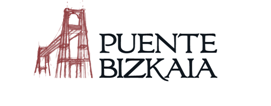 HORARIO NOCTURNO     GAUEKO ORDUTEGIA
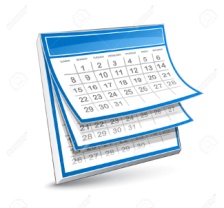 De Lunes a Viernes (excepto festivos) del 2/11 al 31/05 (Ambos inclusive)
Astelehenetik Ostiralera (jaiegunak izan ezik) 11/2etik 05/31ra (Biak Barne)
Desde Getxo/ Getxotik
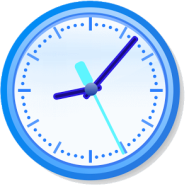 Desde Portugalete/ Portugaletetik
El resto de Horas y días el servicio continuará ininterrumpido como en la actualidad / Gainerako orduetan eta egunetan, zerbitzuak etengabe jadungo du, egun bezala.